LARYNX
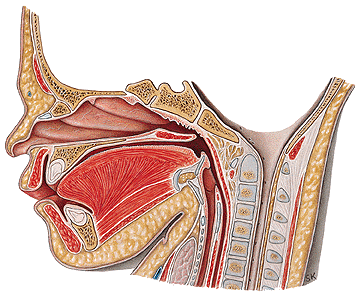 LARYNX
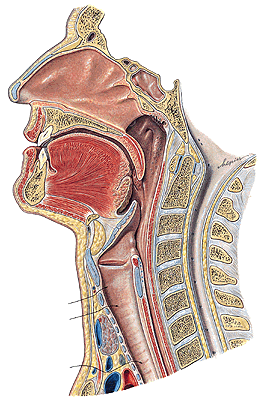 NEONATE
ADULT
CARTILAGINES LARYNGIS





Cartilago thyroidea
Cartilago cricoidea
Cartilago arytenoidea
Cartilago epiglotica
Cartilago corniculata
Cartilago cuneiformis
Cartilago triticea
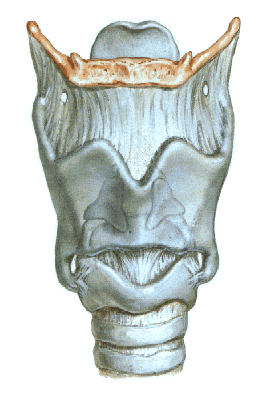 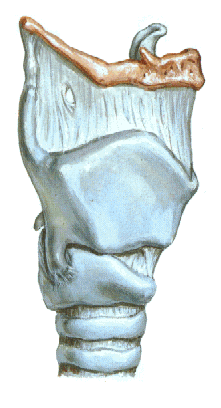 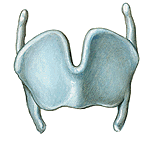 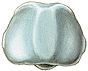 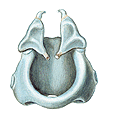 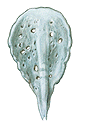 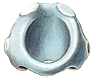 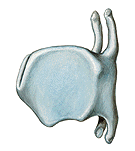 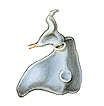 CARTILAGO EPIGLOTTICA
petiolus epiglottidis
lamina

CARTILAGO CORNICULATA

CARTILAGO CUNEIFORMIS

CARTILAGO TRITICEA
CARTILAGO ARYTENOIDEA 
                                - apex
                                - basis
                                   - facies art. cricoidea
                                 - processus vocalis
                                 - processus 
                                     muscularis
                                 - facies anterolateralis
                                    - colliculus
                                    - crista arcuata
                                    - fossa triangularis
                                    - fovea oblonga
                                 - facies medialis
                                 - facies posterior
CARTILAGO CRICOIDEA
            -arcus
            -lamina
            -facies articularis 
              arytenoidea
            -facies articularis 
              thyroidea
CARTILAGO THYROIDEA
lamina dextra
lamina sinistra
incisura thyroidea sup.
incisura thyroidea inf.
cornua superiora
ligg. thyroidea lateralia
cornua inferiora
facies art. cricoidea
linea obliqua
foramen thyroideum
Connections-ligaments
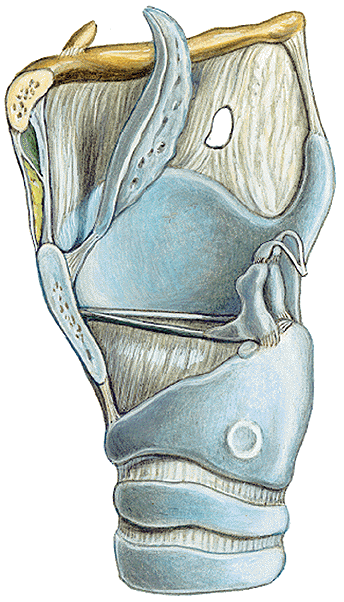 Membrana thyrohyoidea
Lig. cricothyroideum (coniotomy)
Membrana quadrangularis 
(epiglottis - arytenoid c., ligg. vestibularia)

Conus elasticus 
(ligg.vocalia and arcus cartilaginis cricoideae)

Membrana fibrocartilaginea laryngis 
conus elasticus + membrana quadrangularis 


Ligg. vestibularia (thickened margine of membrana quandrangularis)
Ligg. vocalia (thickened margin of conus elasticus)
 stratified squamous epithelium – due to strain during phonation
Lig. cricotracheale
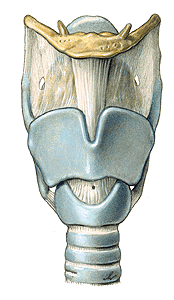 MEMBRANA THYROIDEA
lig. thyroideum laterale
lig. thyroideum medianum
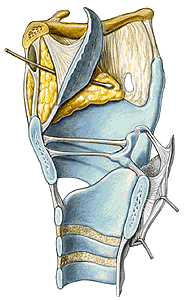 Lig thyroepiglotticum
Lig. hyoepiglotticum
Spatium praeepiglotticum
Joints
        Art. cricothyroidea (oscilating movements)
        Lig. cricoaerytaenoideumpost.
Art. cricoarytaenoidea (rotation and sliding movements – result in abduction and                     adduction of vocal cords)
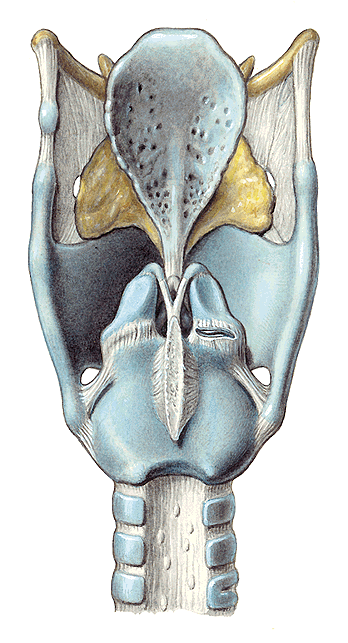 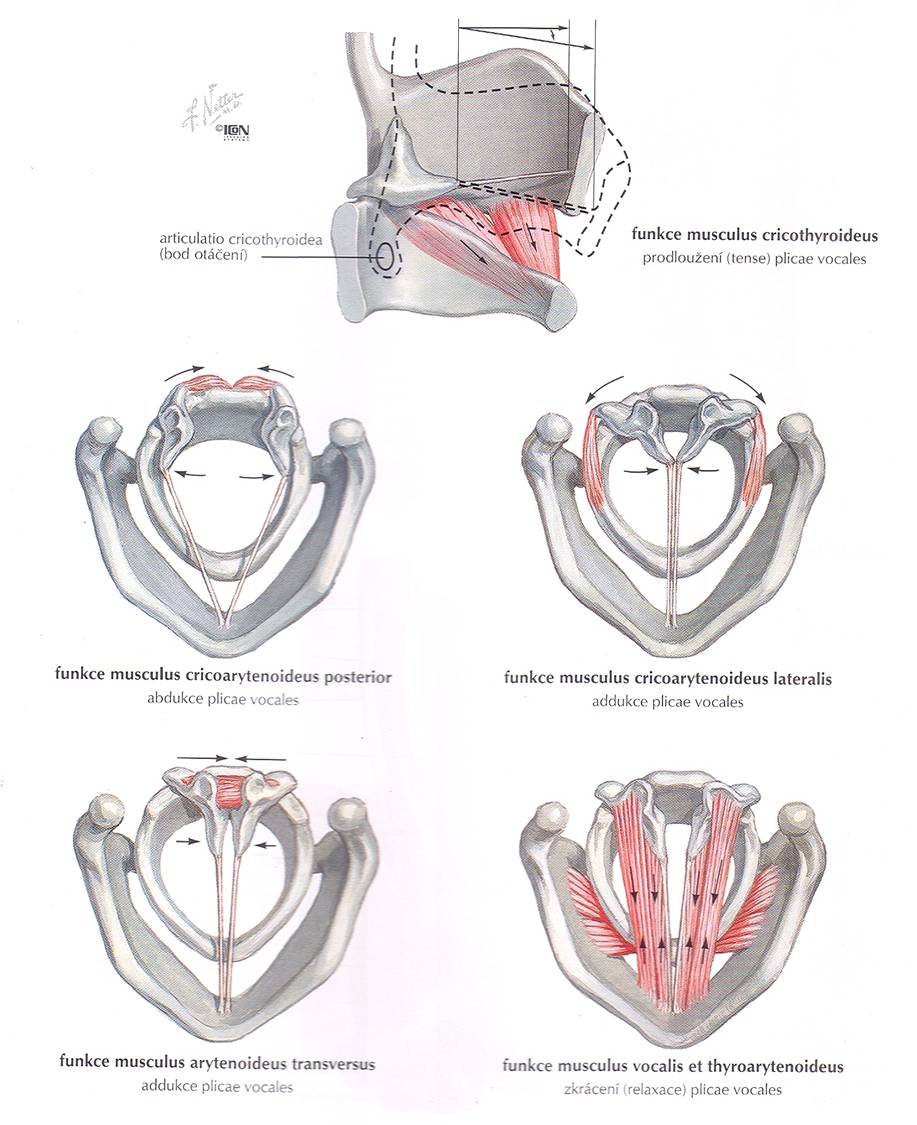 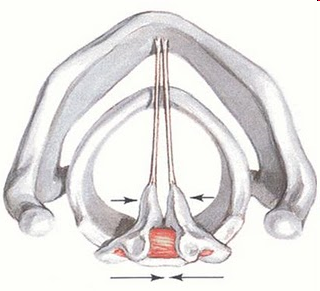 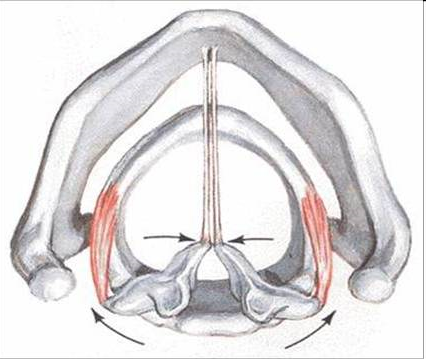 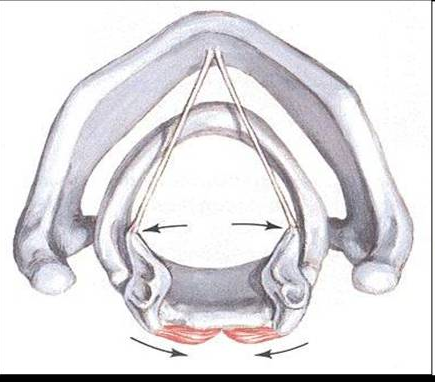 MUSCLES
according to their function
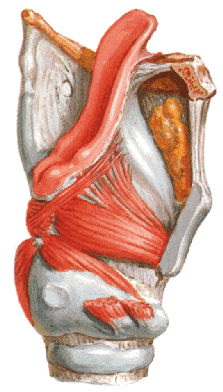 1) Muscles moving with epiglotis:

a) Musculus thyroepiglotticus
    opens aditus laryngis

b) Musculus aryepiglotticus  
     closes aditus laryngis
2) Muscles responsible for respiration and phonation position of vocal cords:

Musculus cricoarytaenoideus lateralis
     narrows the rima glottidis (adduktion of vocal cords) - phonation
b) Musculus cricoarytaenoideus posterior (musculus posticus) opens rima glottidis – abduktion of vocal cords (ligg. vocalia) – respiration position
c) Musculus arytaenoideus 
     Strongest adduktor - phonation
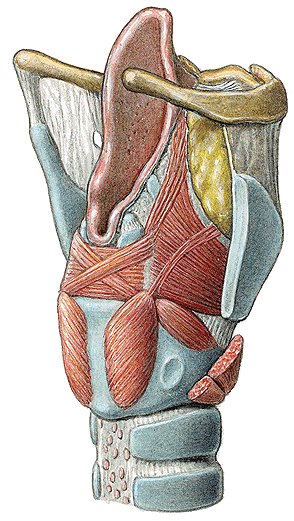 L
P
m. cricoarytaenoideus posterior
m. cricoarytaenoideus lateralis
m. arytaenoideus
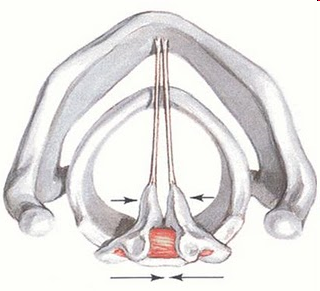 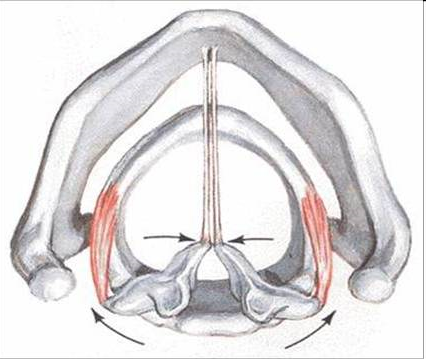 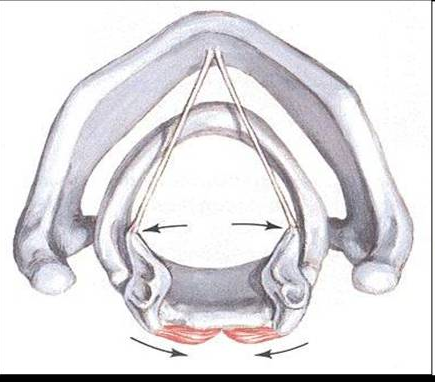 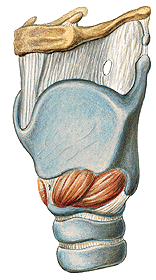 3) Muscles responsible for the tension of the vocal cords:

Musculus cricothyroideus 
     tenses the vocal cords








b) Musculus thyroarytaenoideus relaxes the tension of vocal cords

c) Musculus vocalis 
    fine regulation of the vocal cord tension
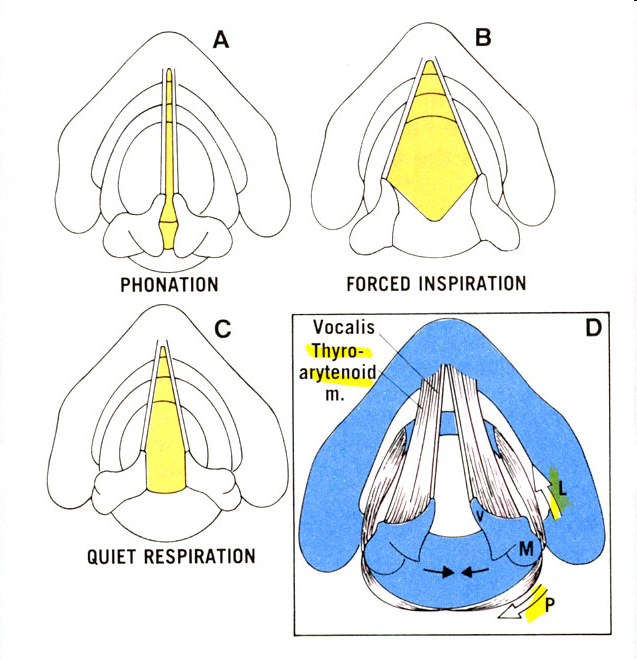 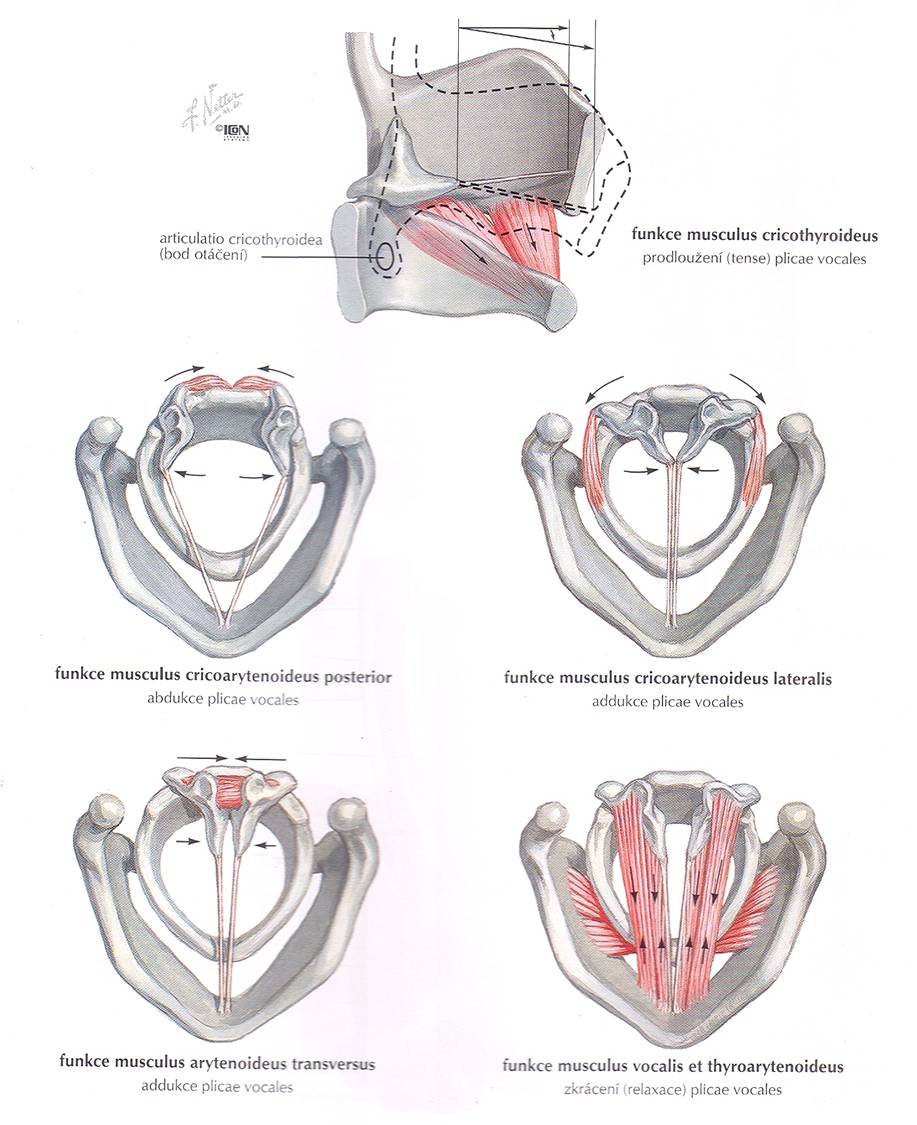 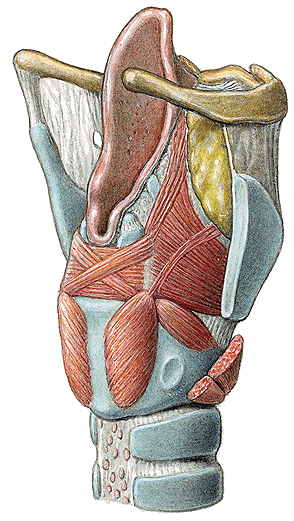 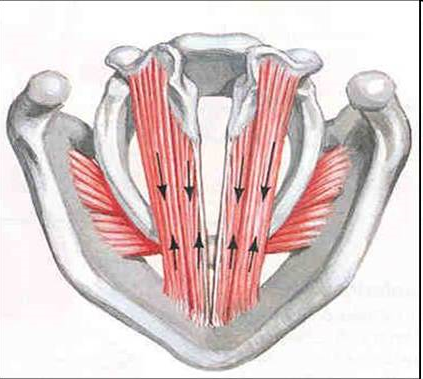 TA
m. cricoarytaenoideus posterior
m. cricoarytaenoideus lateralis
Respiration position
Vocal cords in abduktion

Phonation position
Vocal cords in adduktion
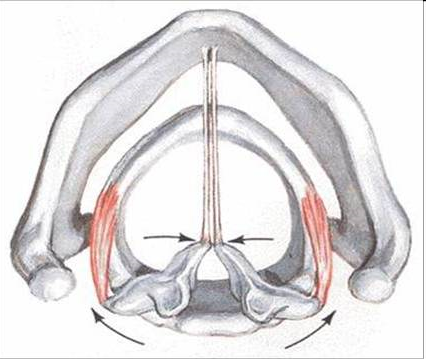 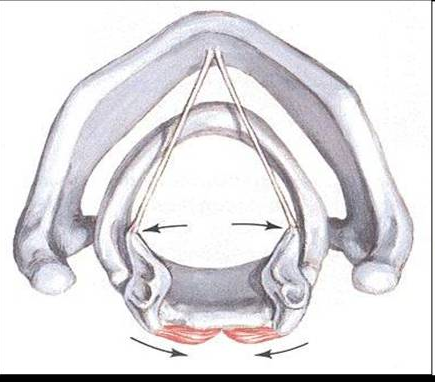 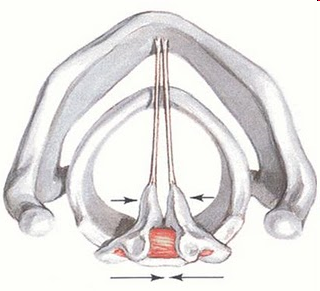 m. arytaenoideus
Relaxation of vocal cords m. thyroarytenoideus and vocalis
Tension of v.c. m. cricothyroideus
m. thyroarytaenoideus
m. cricothyroideus
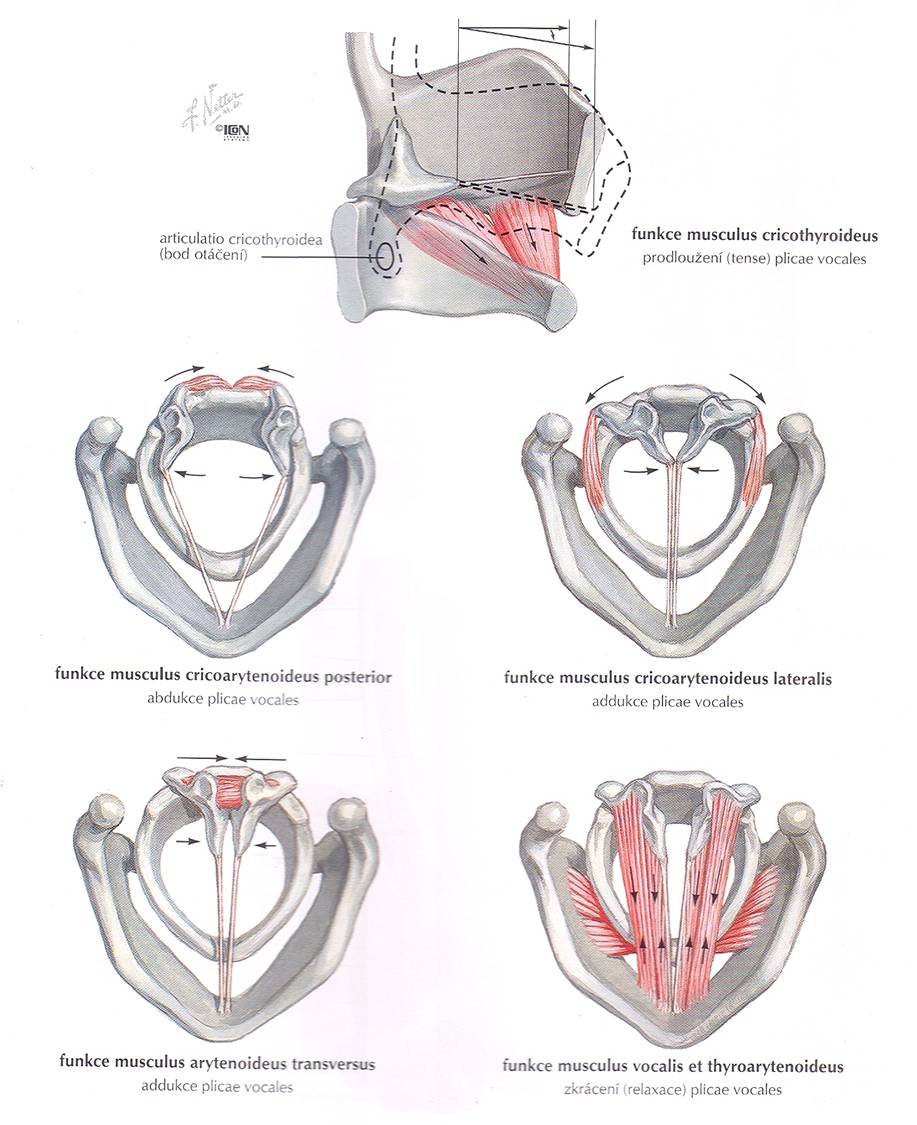 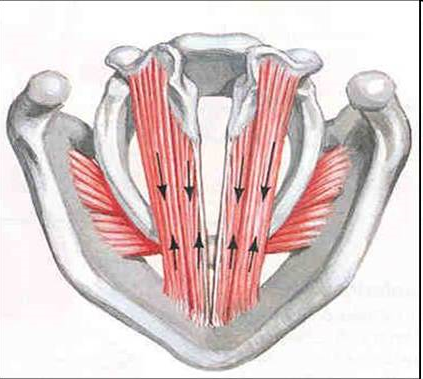 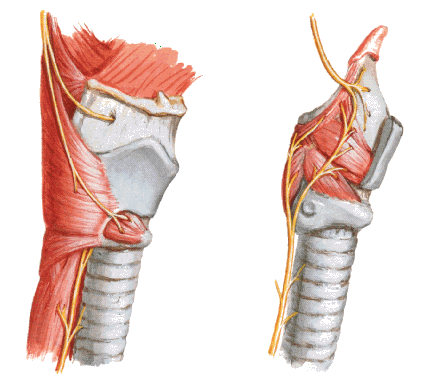 Inervation of laryngeal muscles nervus vagus via:

nervus laryngeus superior 
(musculus cricothyroideus) 

nervus laryngeus inferior
(n. laryngeus recurrens)
(all others)
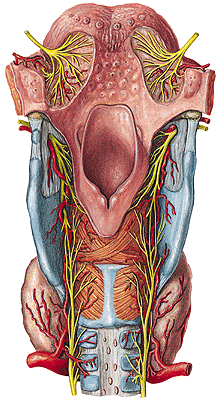 laryngea sup. - A. thyroidea sup.
A. laryngea inf. – A. thyroidea inf.
Subcutaneous tissue– oedema

Folliculi lymph. laryngei
Tonsilla laryngea

Posterior side of epiglotis- 
taste buds
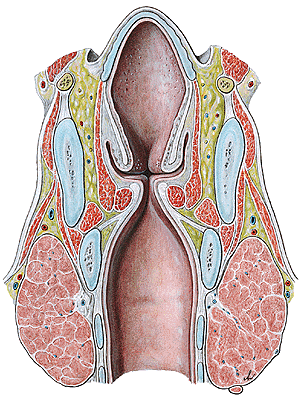 1) Vestibulum laryngis
    
epiglottis (aditus laryngis) - plicae vestibulares

2) Glottis 
     plicae vestibulares - plicae vocales
     rima glottidis – saggital slit 
                            between vocal cords

3) Cavitas infraglottica
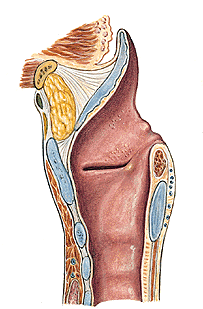 False cords(ligg. ventricularia)
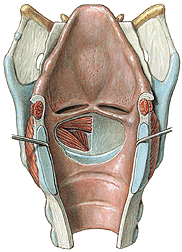 True cords (ligg. vocalia)
False vocal cords
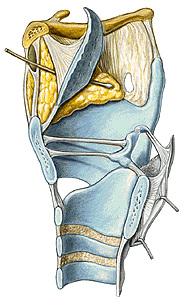 True vocal cords
(ligg. vocalia)
respirační postavení     fonační postavení
laryngoskopie
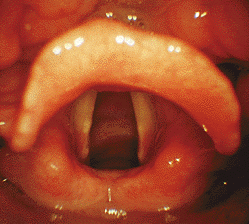 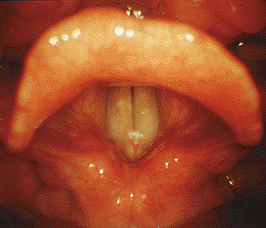 Aerytaenoid cartilage
False vocal cords
(ligg. ventricularia)
True vocal cords
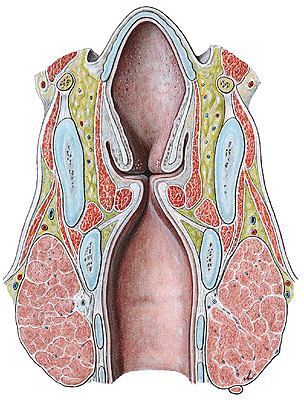 CAVITAS LARYNGIS
vestibulum laryngis
plicae vestibulares
rima vestibuli
plicae vocales
rima glottidis
-glottis
-ventriculus laryngis
sacculus laryngis
cavum infraglotticum
CAVITAS LARYNGIS
aditus laryngis-plicae aryepiglotticae (tuberculum cuneiforme 
 et corniculatum), plica interarytenoidea,incisura interarytenoidea
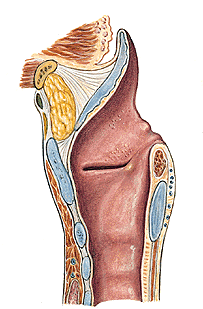 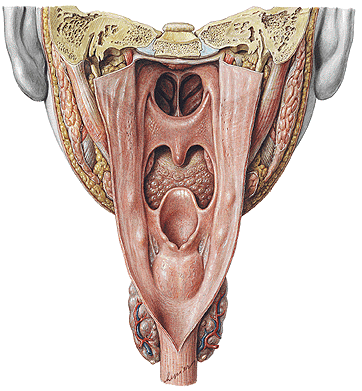 plicae vestibulares
plicae vocales
Rima glottidis
pars inter-
        membranacea
pars inter-
        cartilaginea
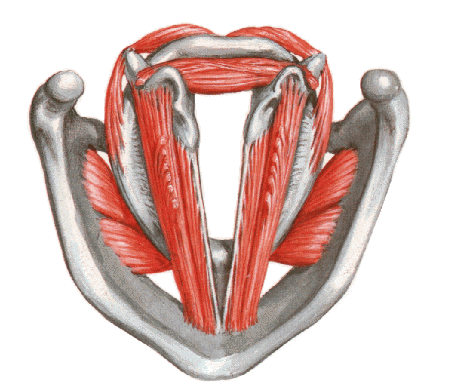 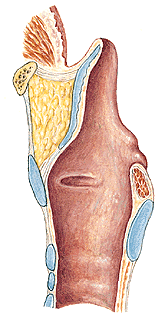 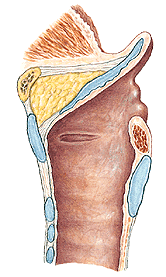 LARYNGOSCOPY
direct
indirect
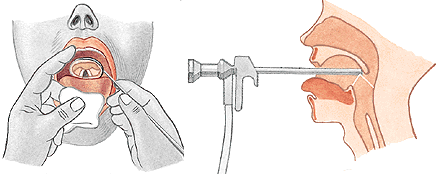 RESPIRATION
PHONATION
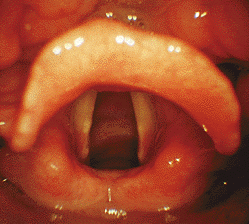 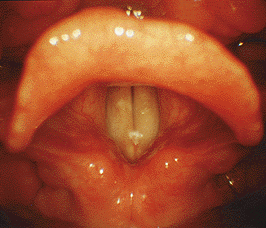 Vocal Cords up close while singing
http://www.youtube.com/watch?v=-XGds2GAvGQ
Illustrations and photographs were copied from:
Atlas der Anatomie des Menschen/Sobotta.
Putz,R., und Pabst,R. 20. Auflage. München: 
Urban & Schwarzenberg, 1993
Netter: Interactive Atlas of Human Anatomy. 
Windows Version 2.0